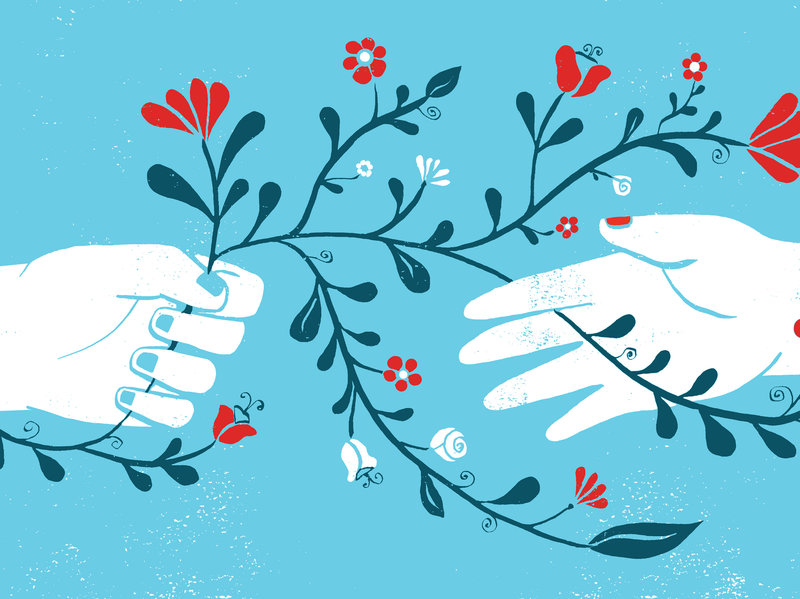 Compassion Focused Behaviour
Support
Dr Brian McClean
Principal Clinical Psychologist
Acquired Brain Injury Ireland
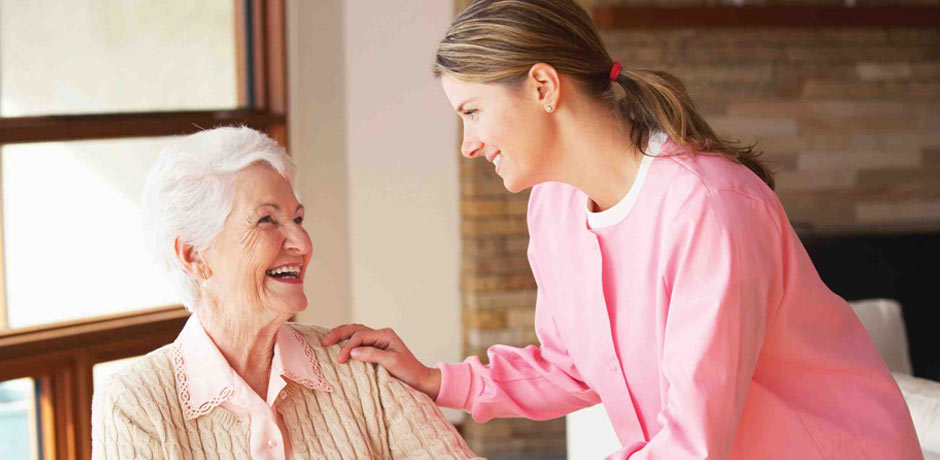 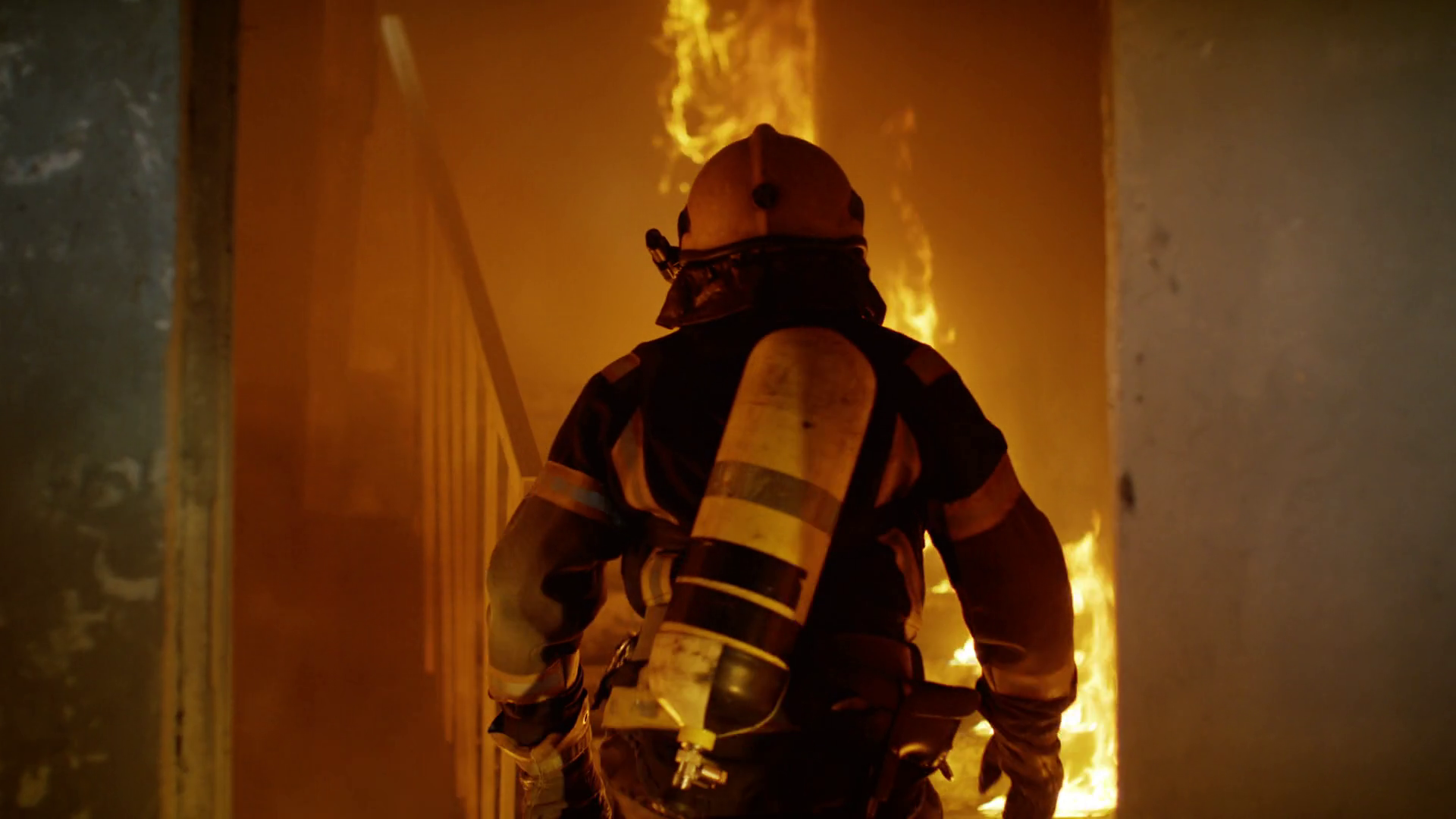 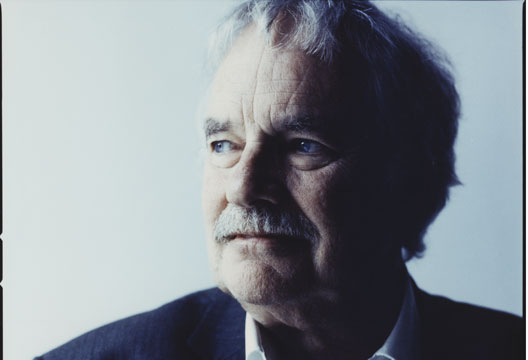 What is compassion?
A sensitivity to the suffering of self and others a deep commitment to try and relieve and prevent it
	Paul Gilbert
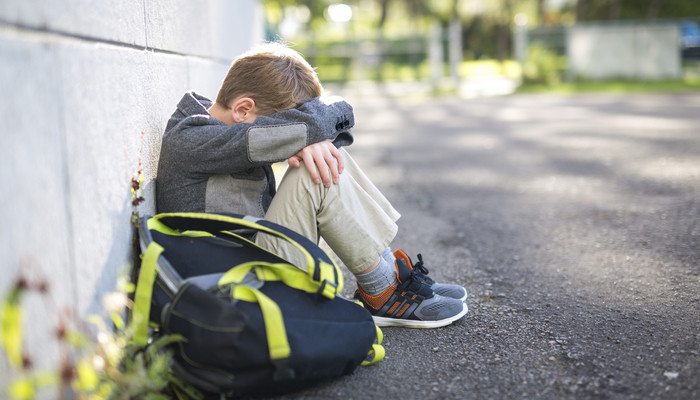 Sean
9 years old
Severe anxiety &ASD
Older sister with Cystic Fibrosis and ID
Sister very ill when young, nearly died
Terrified something will happen his sister
Too anxious to go to school
Head will explode with 2 billion worries
Threatening to kill himself
Plays with Nintendo until he falls asleep
The Five Term Contingency
Relationships   Family   
Access to satisfying activities   
Life choices   Dignity and Respect
Setting Events
e.g. Noise
Crowds
Activities
Choice
Predictability
Attention
Hunger
Pain 
Diet
Tiredness
Medication
SD
Behaviour1
Consequence
Behaviour2
Differential
Reinforcement
Prompt
Behaviour3
Immediacy, Value and Probability of Reinforcement 
Physical and Cognitive Effort
The Five Term Contingency
Relationships   Family   
Access to satisfying activities   
Life choices   Dignity and Respect
Setting Events
e.g. Noise
Crowds
Activities
Choice
Predictability
Attention
Hunger
Pain
SD
Behaviour1
Consequence
Behaviour2
Differential
Reinforcement
Prompt
Behaviour3
Immediacy, Value and Probability of Reinforcement 
Physical and Cognitive Effort
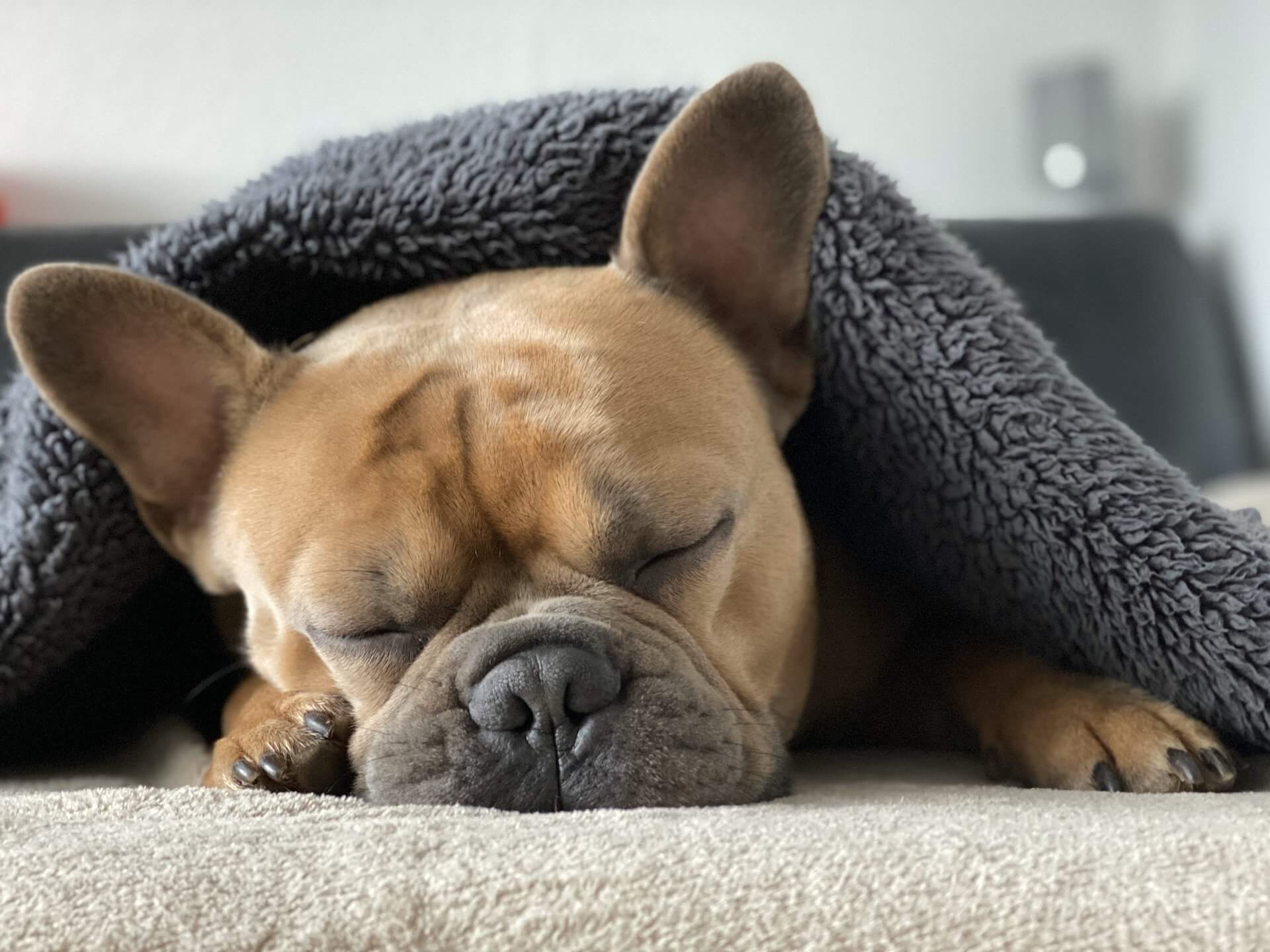 I think I’m putting on a little weight
Man, I can’t believe I dropped that frisbee in the park
What if the girls won’t like me tomorrow
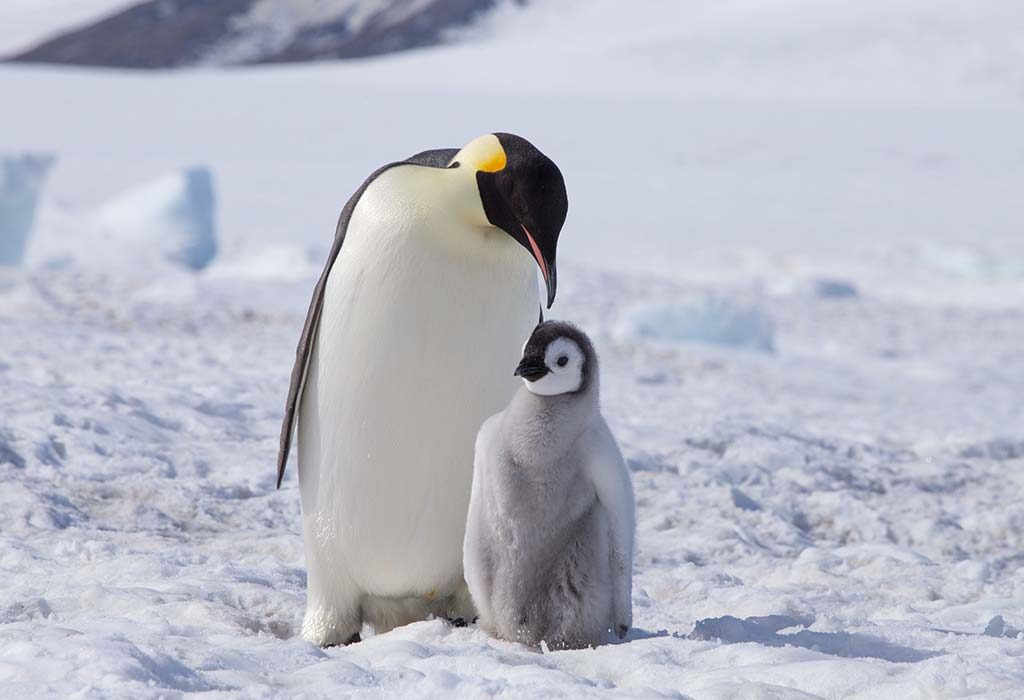 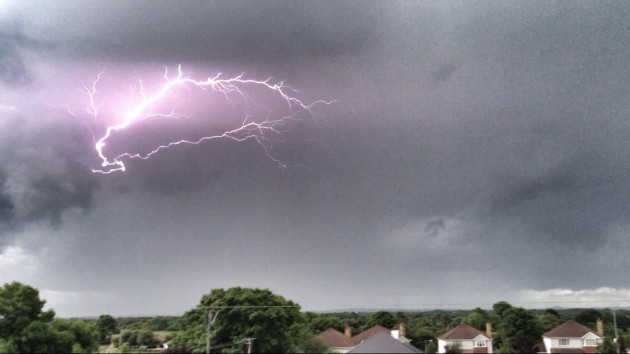 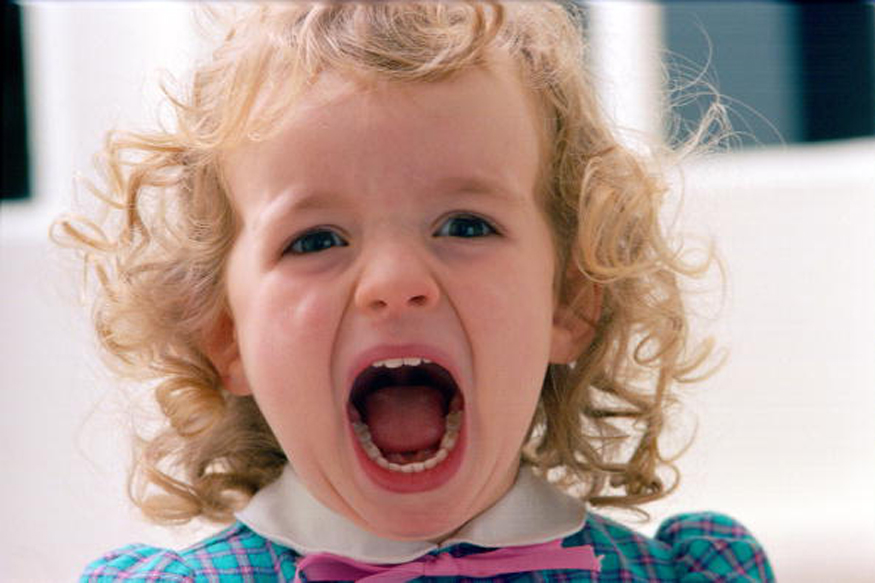 Mum, are we all going to die?
My God! This is terrible!  Stop crying.  Quick, we have to hide.
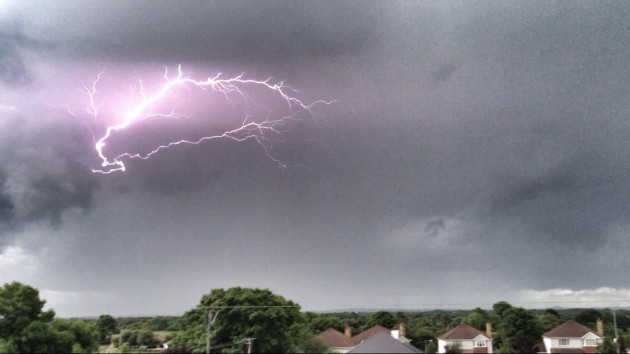 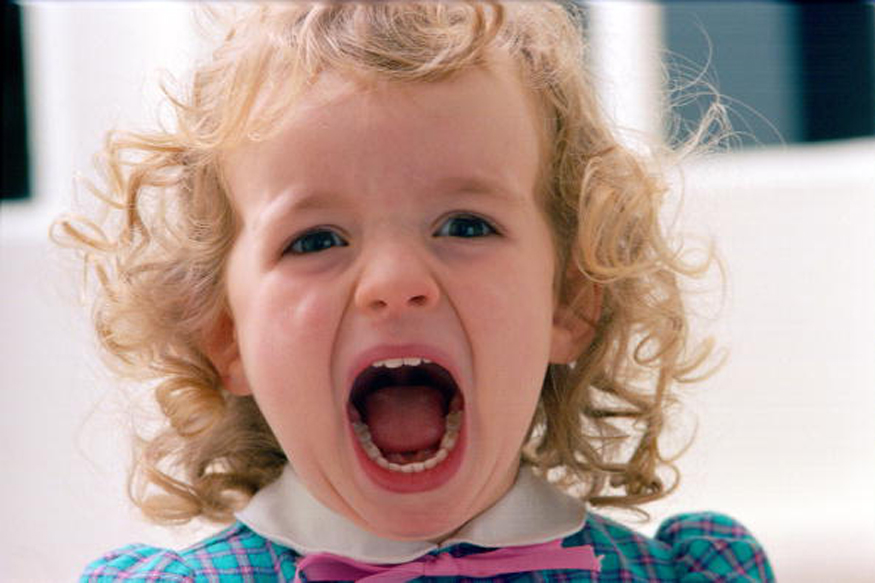 Mum, are we all going to die?
Quiet, I’m trying to talk to someone.  Don’t interrupt.
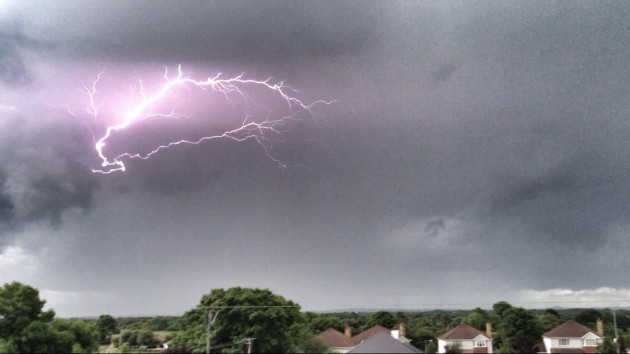 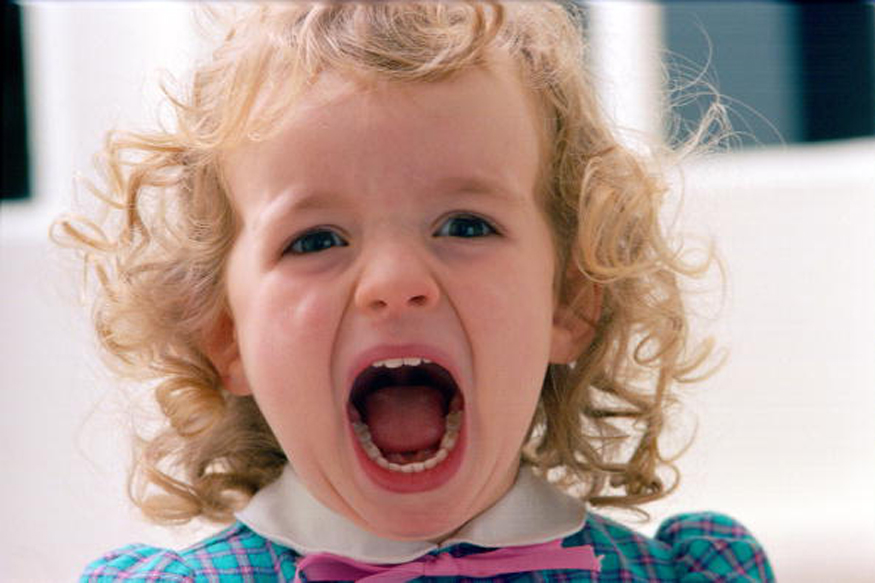 Mum, are we all going to die?
Don’t worry, you’re safe with me.  It does sound scary doesn’t it.  Let’s have a cuddle until the storm passes.
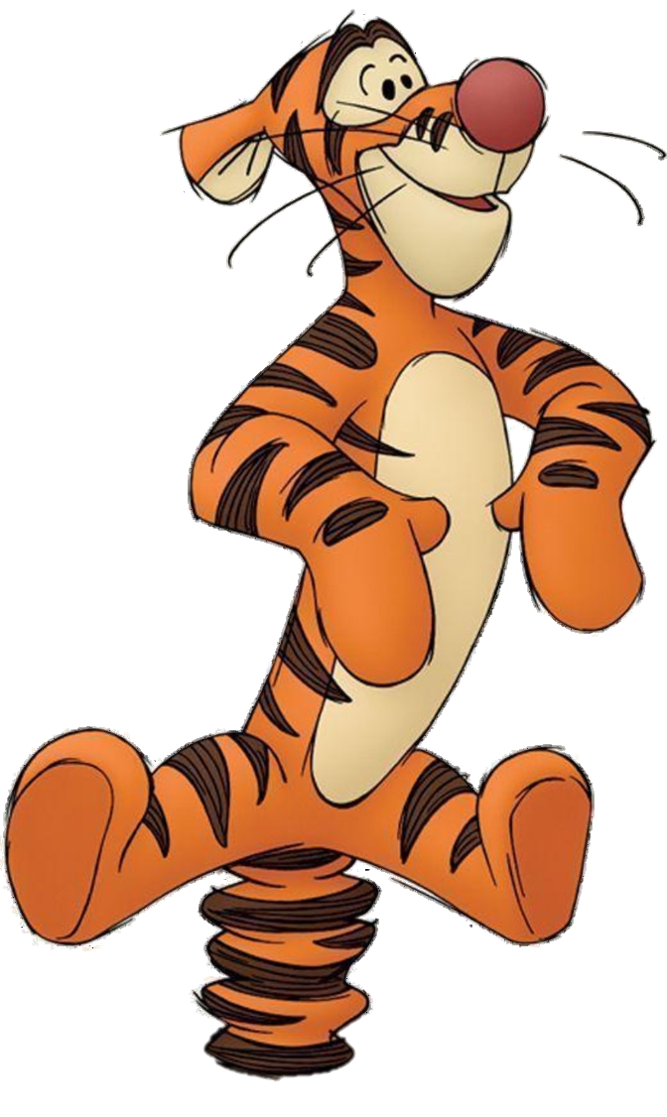 Brendan
15 years of age
Very active, short attention span
Three signs for requesting (sweet, drink, food)
Pre-occupied with food access
Regurgitating, projectile vomiting
Slapping, hair-pulling every hour
Hand biting, face slapping many times per hour
Expelled from school
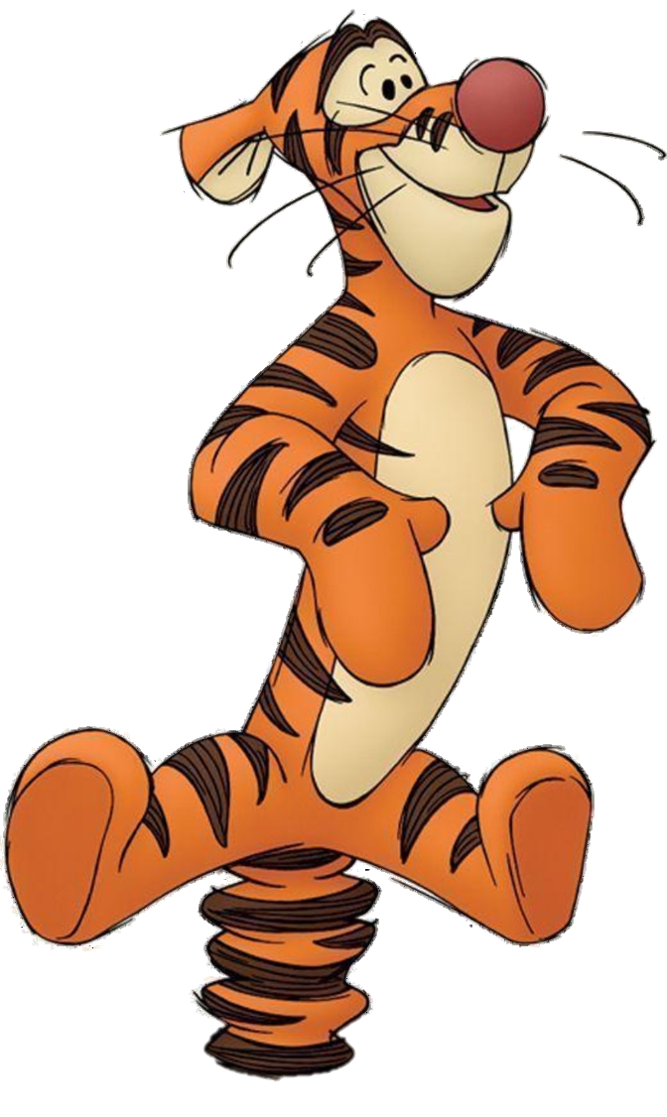 Five Steps in Behaviour Support
Low arousal
Rapport
Predictability & engagement
Communication
Reward
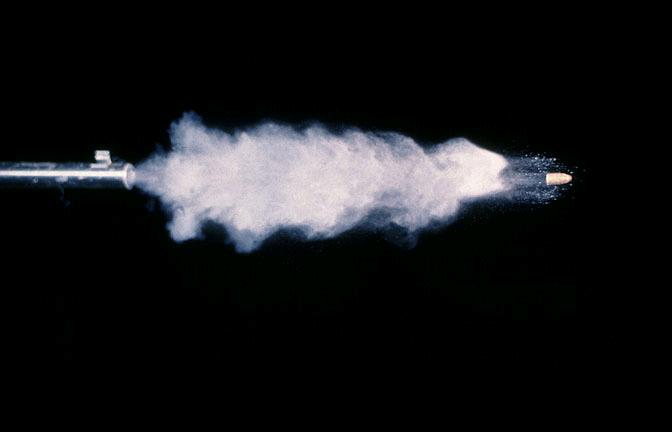 1.Arousal
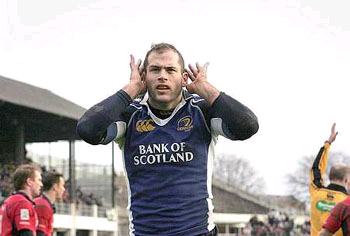 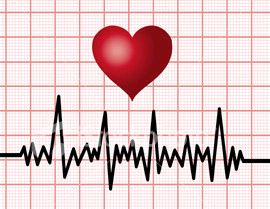 Fi*!??sh
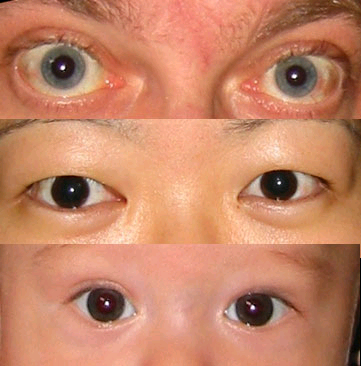 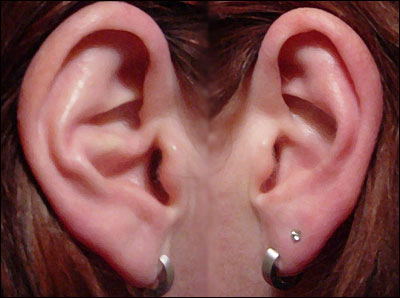 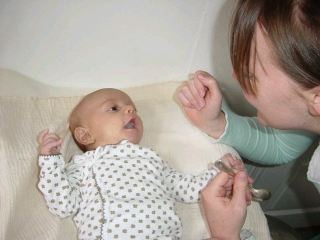 2. Rapport
Follow
Name
Wait
Reinforce
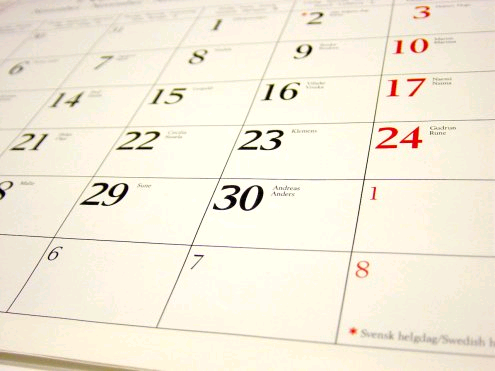 3. Predictability & engagement
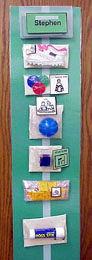 Activity preferences
Rituals and Routines
Cues
Choice
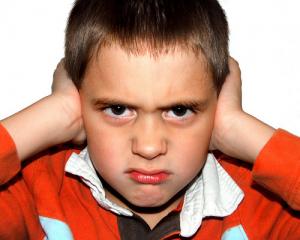 4. Alternative Communication
5. Incentive
Come on Declan!
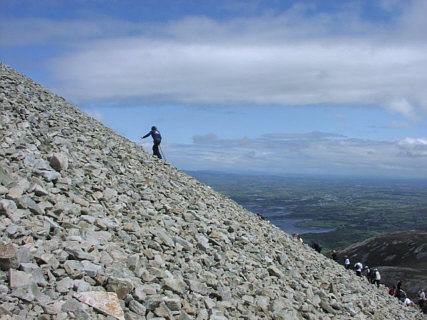 No aggressive behaviour many years
Regularly spontaneously requesting with signs
Participating in food preparation
Visiting community
Climbed Croagh Patrick
Still living and deeply connected with his family
A
B
B
+C
B
+C
+D
B
+C 
+D 
+E
B
+C 
+D 
+E
+F
A = Baseline 
B = Low Arousal
C = Rapport Building
D = Visual Sequencing
E = Escape Communication Training
F = Differential Reinforcement
FIVE STEPS IN BEHAVIOUR SUPPORTLow ArousalRapport BuildingPredictabilityCommunicationIncentives
Aidan
An Evaluation of an Intervention Sequence Outline in Positive Behaviour Support for People with Autism and Severe Escape-Motivated Challenging Behaviour 

McClean, B. and Grey, I., 2012 Journal of Intellectual and Developmental Disabilities 37, 209-20
Brendan
Number of Incidents
Cormac
Darragh
Weeks
Mindfulness is . . .
Paying attention 
On purpose
Without judgment
In the present moment
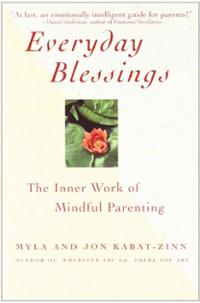 [Speaker Notes: Mind-fullness. Fullness of mind includes a whole body experience, not just thinking.
The normal mind is cluttered with distractions, thoughts, fantasies and worries, leaving little room for intention, attention, non-judgment and the present moment.]
Mindful caregiving increases happiness among individuals with profound multiple disabilities – Singh et al 2004
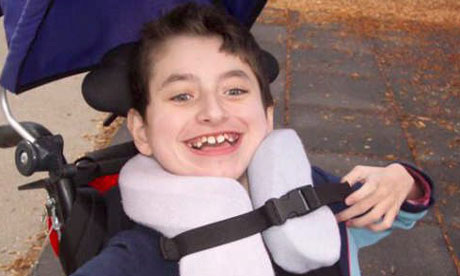 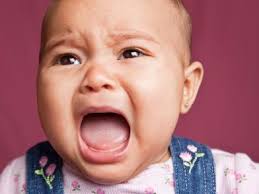 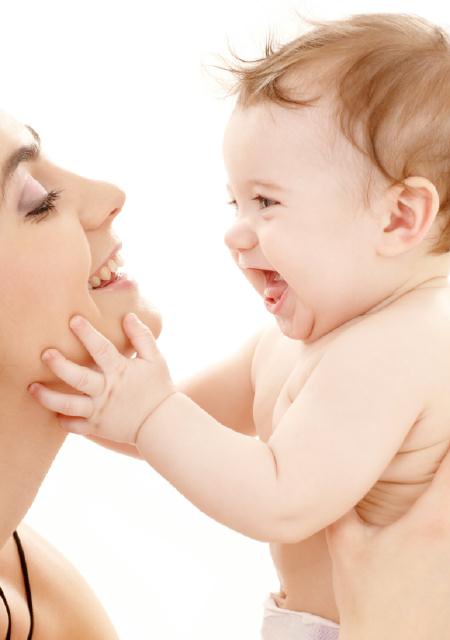 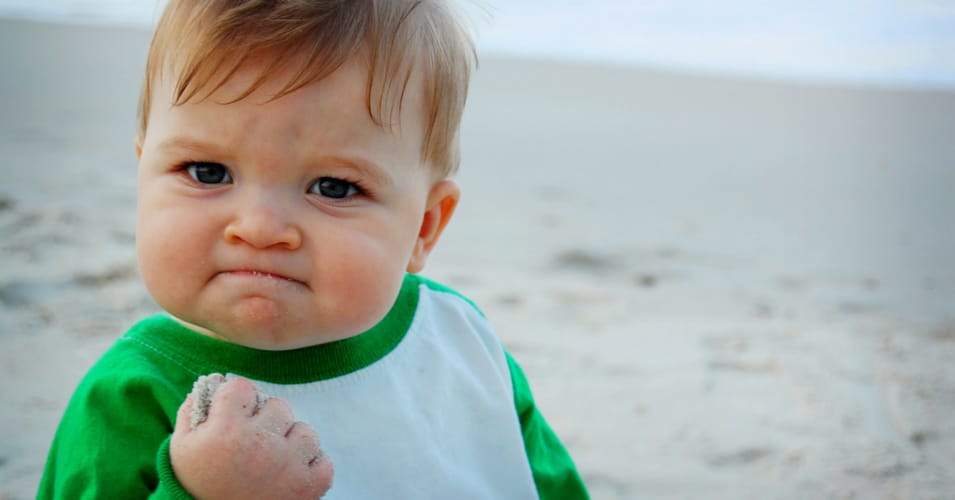 Compassion Focused Model
Threat-focused 

Protection and
Safety-seeking
Activating/inhibiting
Drive, excite, vitality
Content, safe, connected
Non-wanting/
Affiliative focused

Safeness-kindness

Soothing
Incentive/resource- focused
Wanting, pursuing, achieving, consuming
 Activating
Anger, anxiety
Compassion Focused Behaviour Support
Drive, excite, vitality
Content, safe, connected
Build Rapport
Build
Engagement
3
2
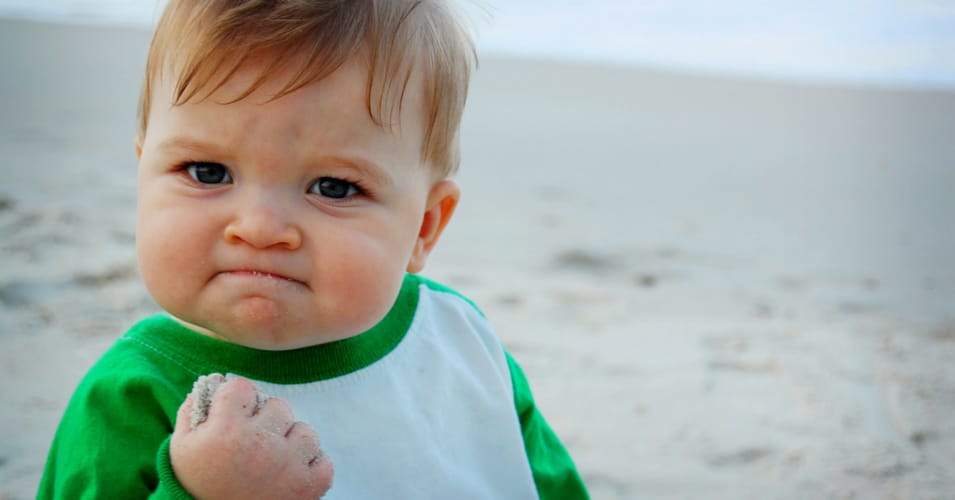 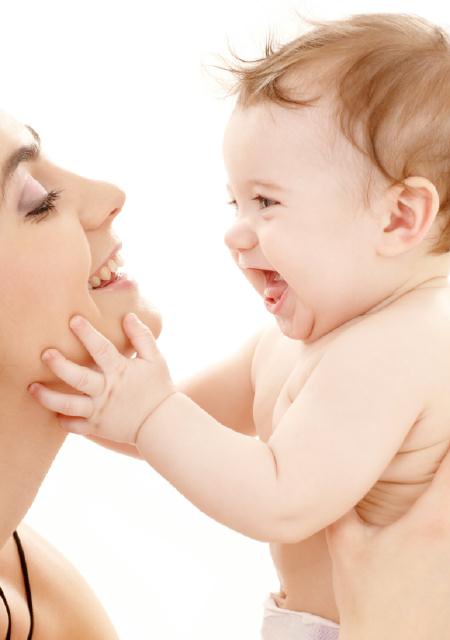 Anger, anxiety
1
Lower
Arousal
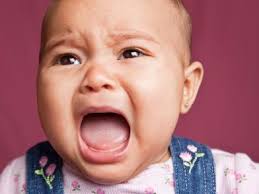 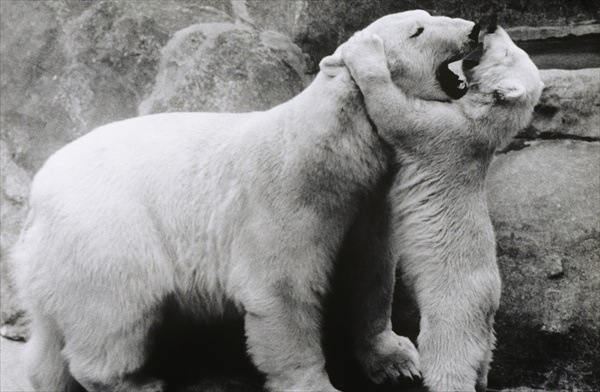 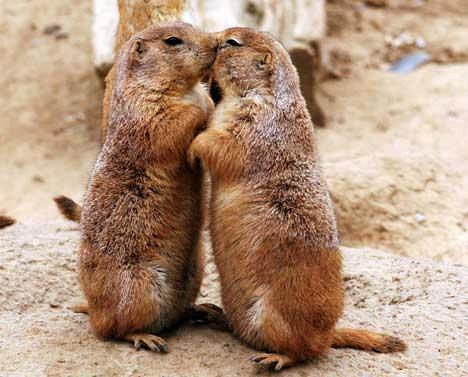 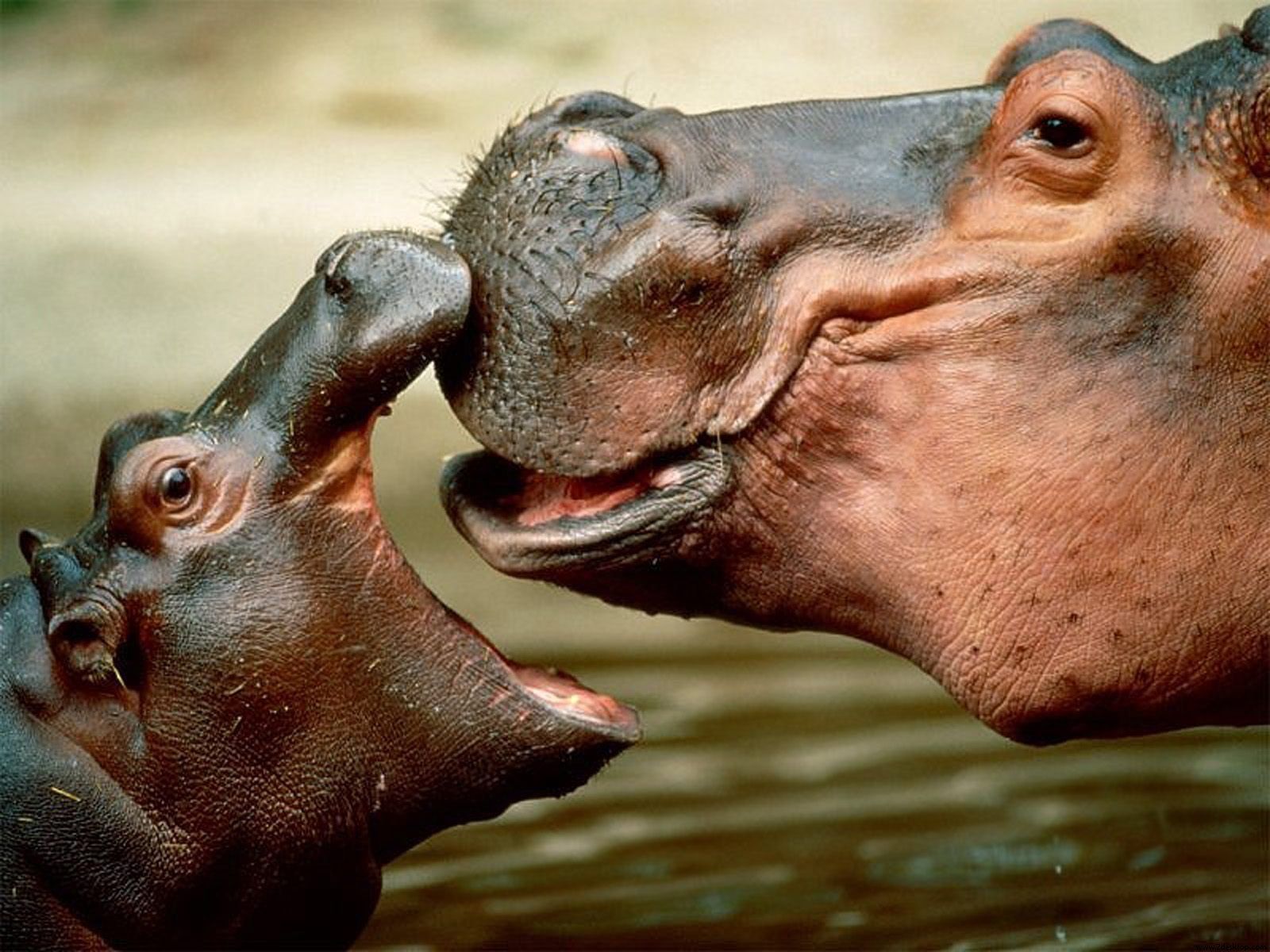 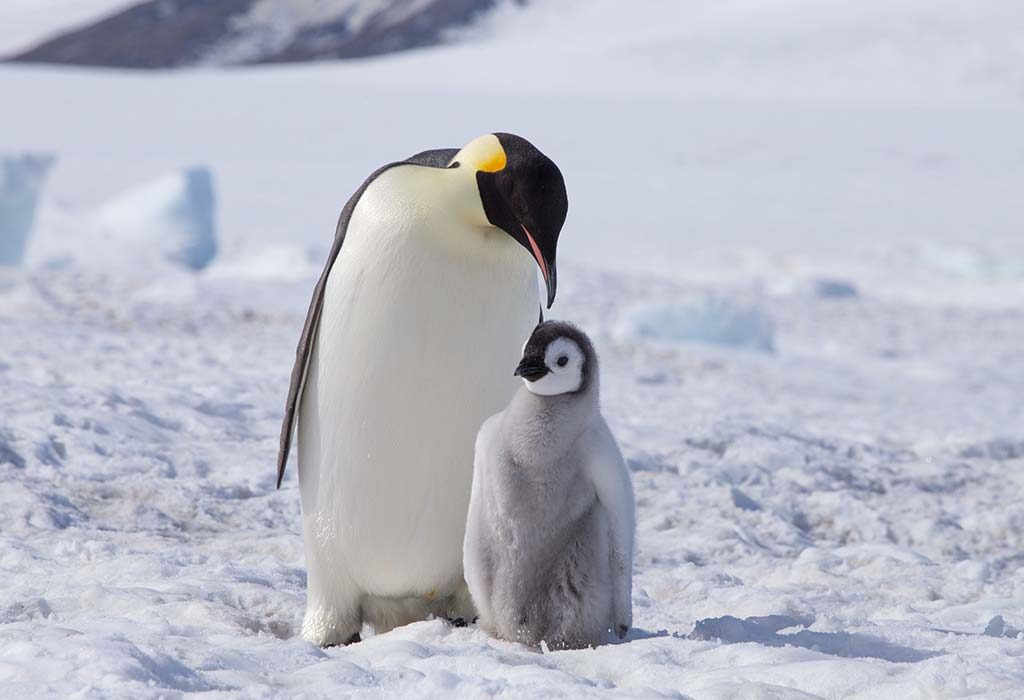 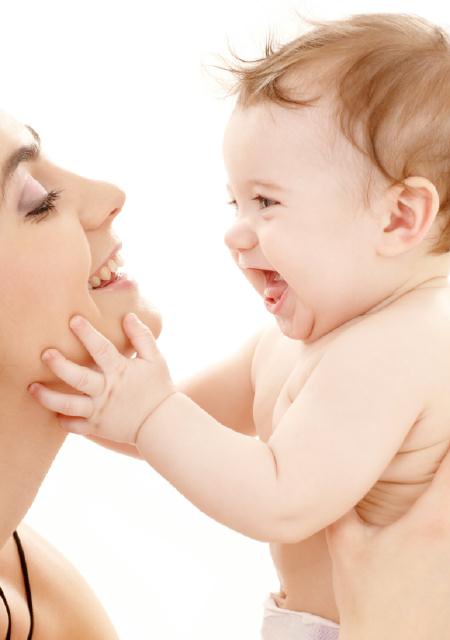 Soothing System
How often is your soothing system triggered
What triggers it?
When activated, how strong is it?
What is the feeling that goes with it (calm, contentment)?
What is the behaviour that goes with it (relaxation, care-giving, care-receiving)?
What is it like in the body?
What happens to thoughts, imagination?
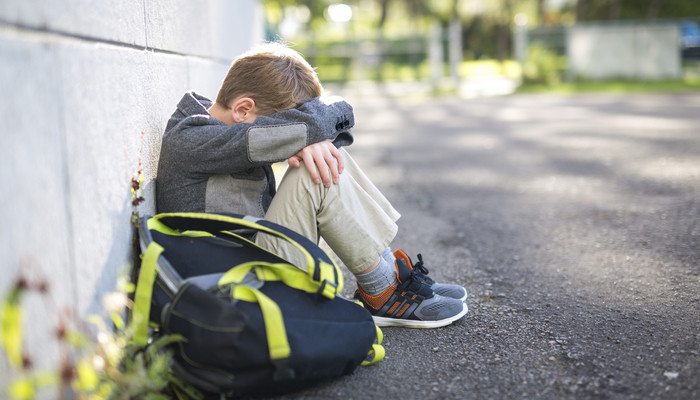 Sean
9 years old
Severe anxiety & ASD
Older sister with Cystic Fibrosis and ID
Sister very ill when young, nearly died
Terrified something will happen his sister
Too anxious to go to school
Head will explode with 2 billion worries
Threatening to kill himself
Plays with Nintendo until he falls asleep
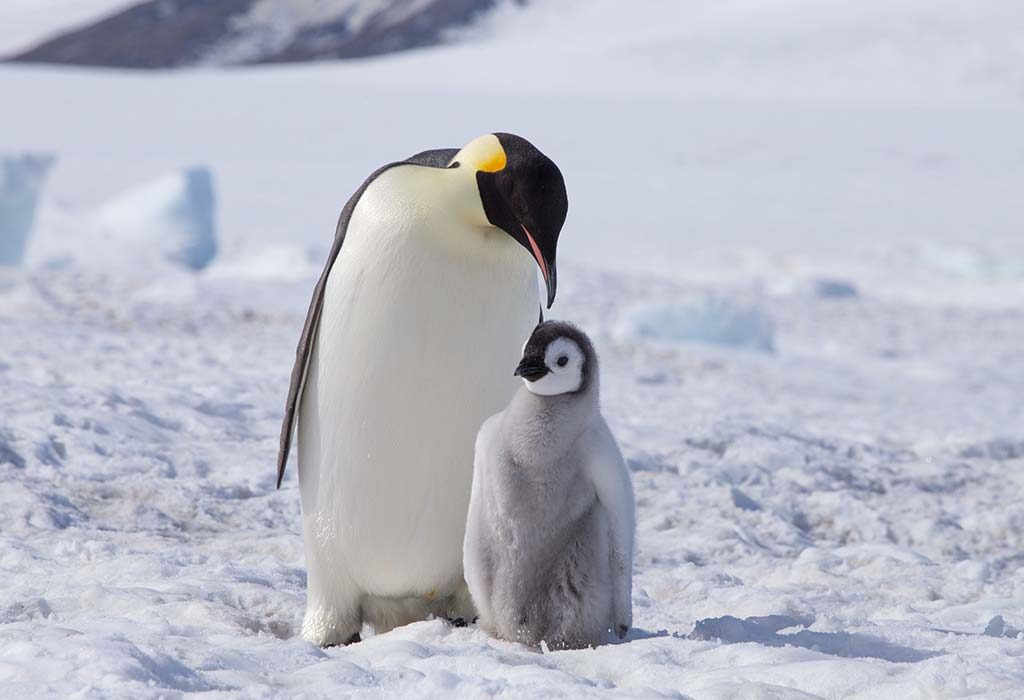 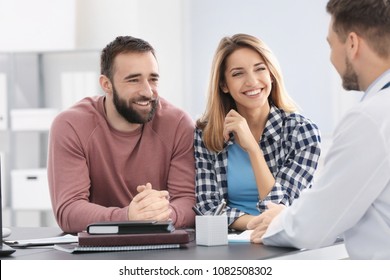 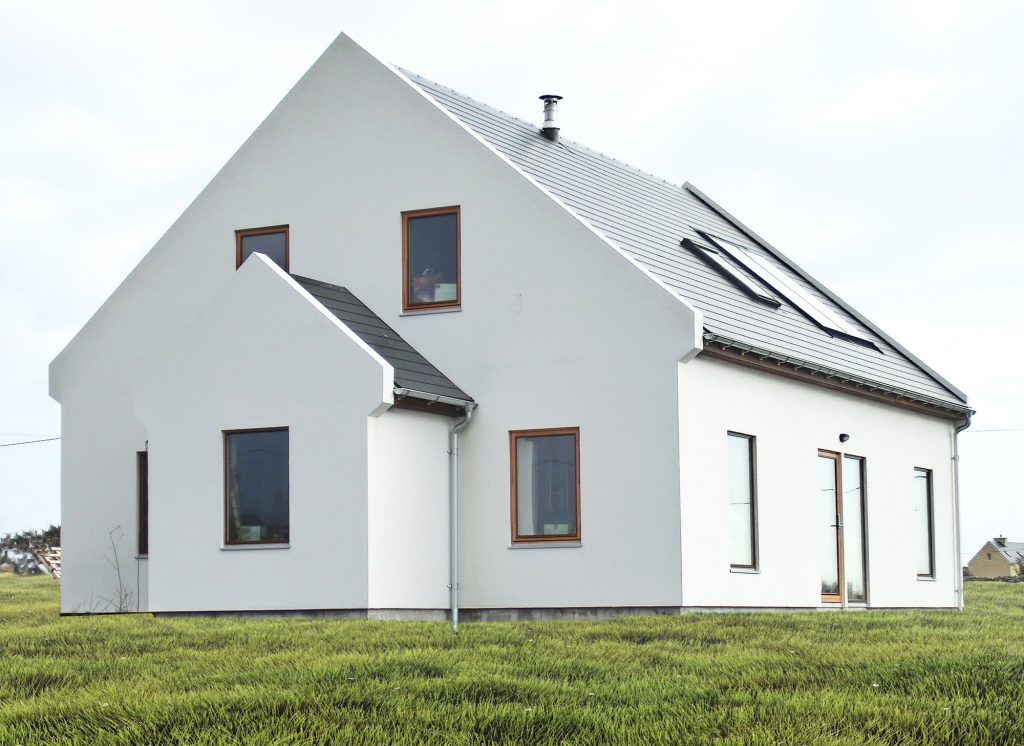 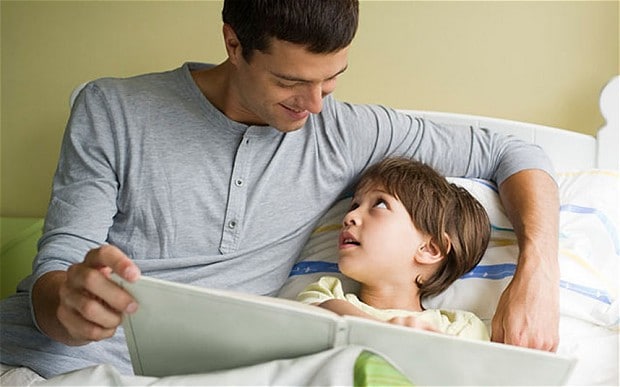 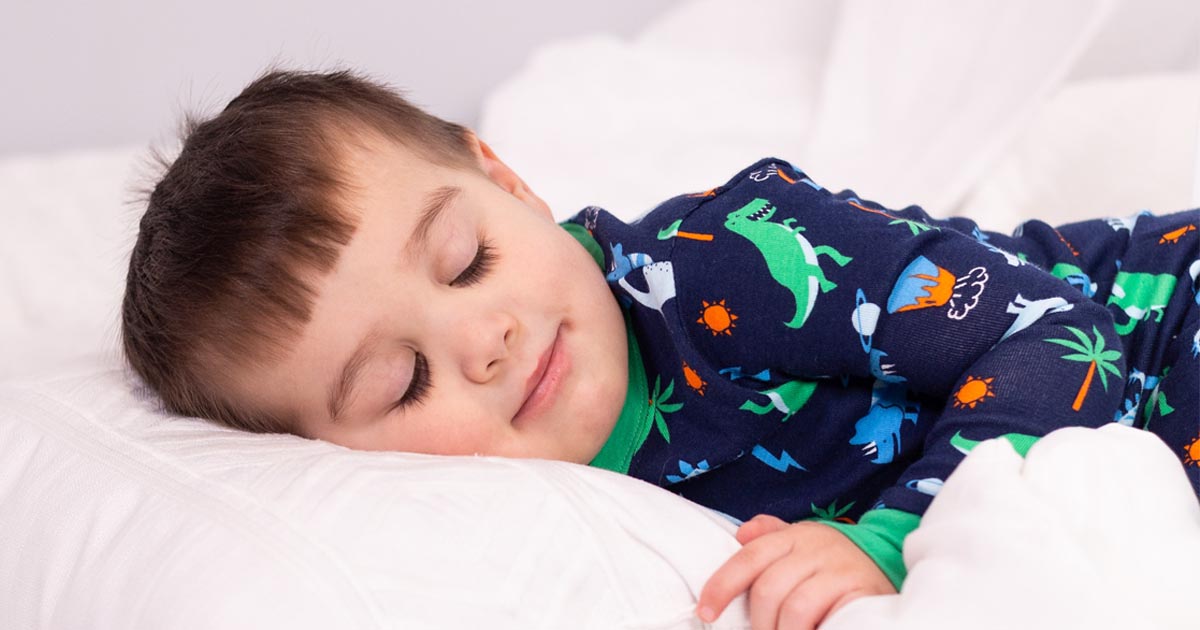 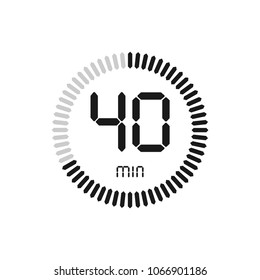 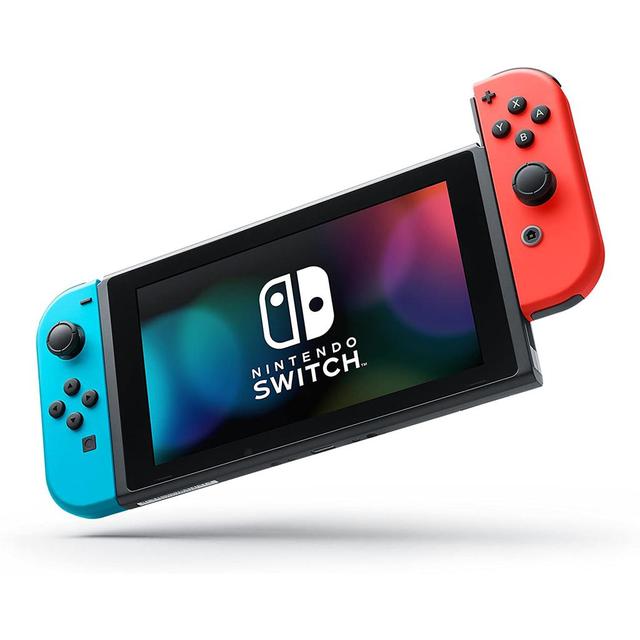 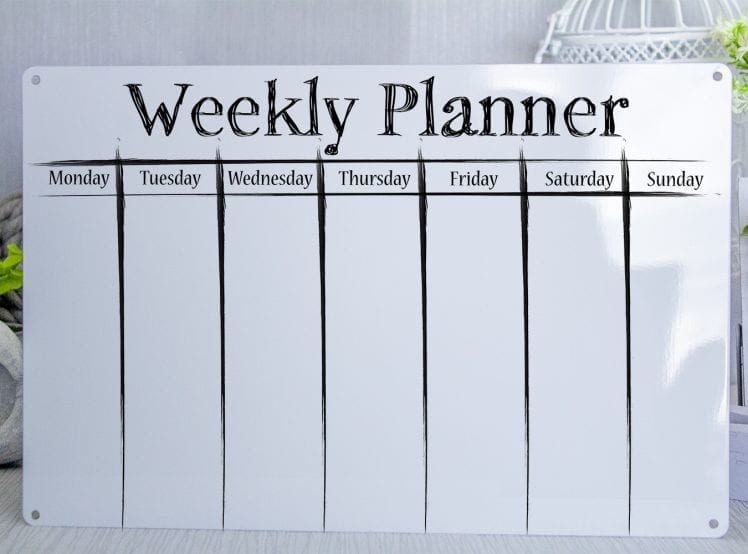 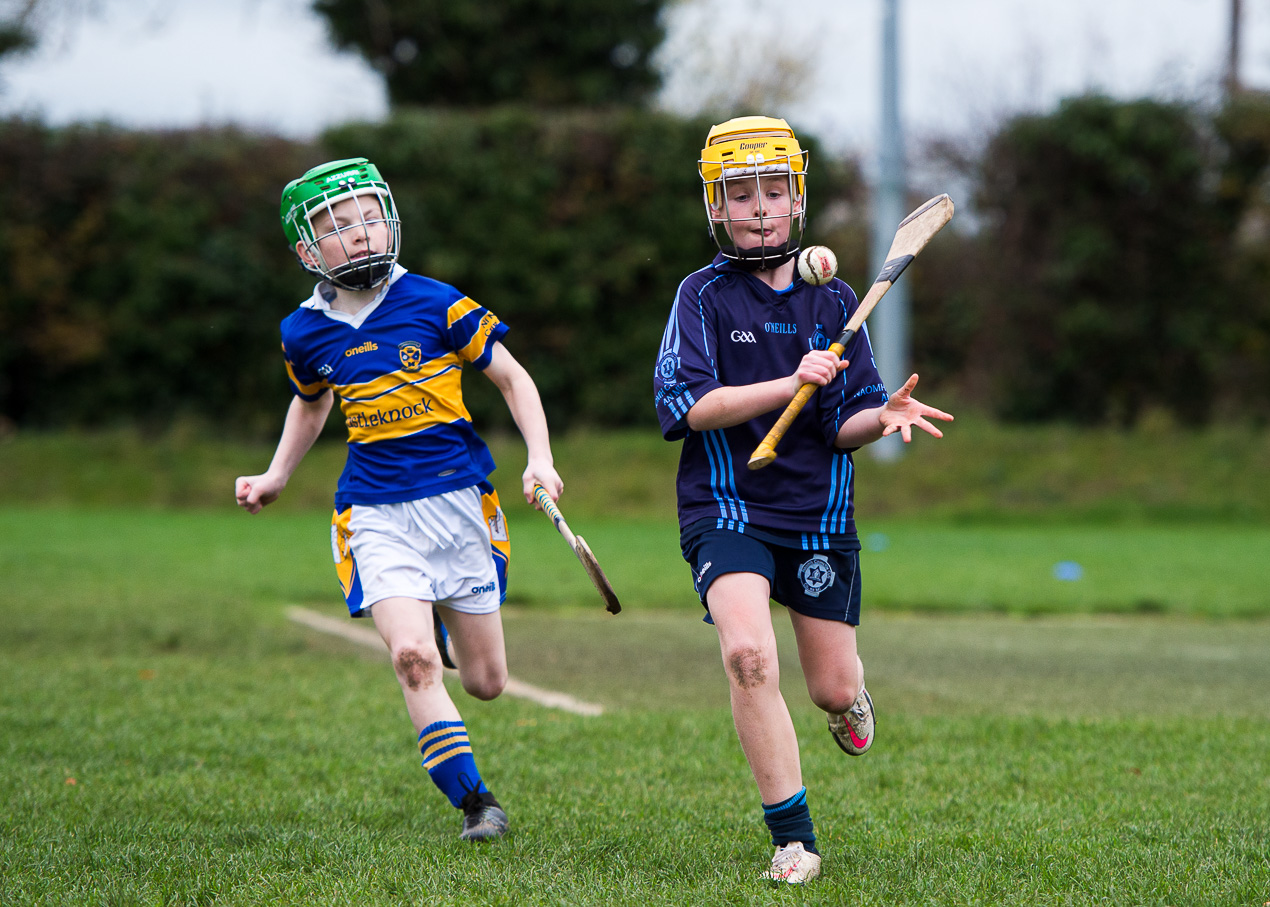 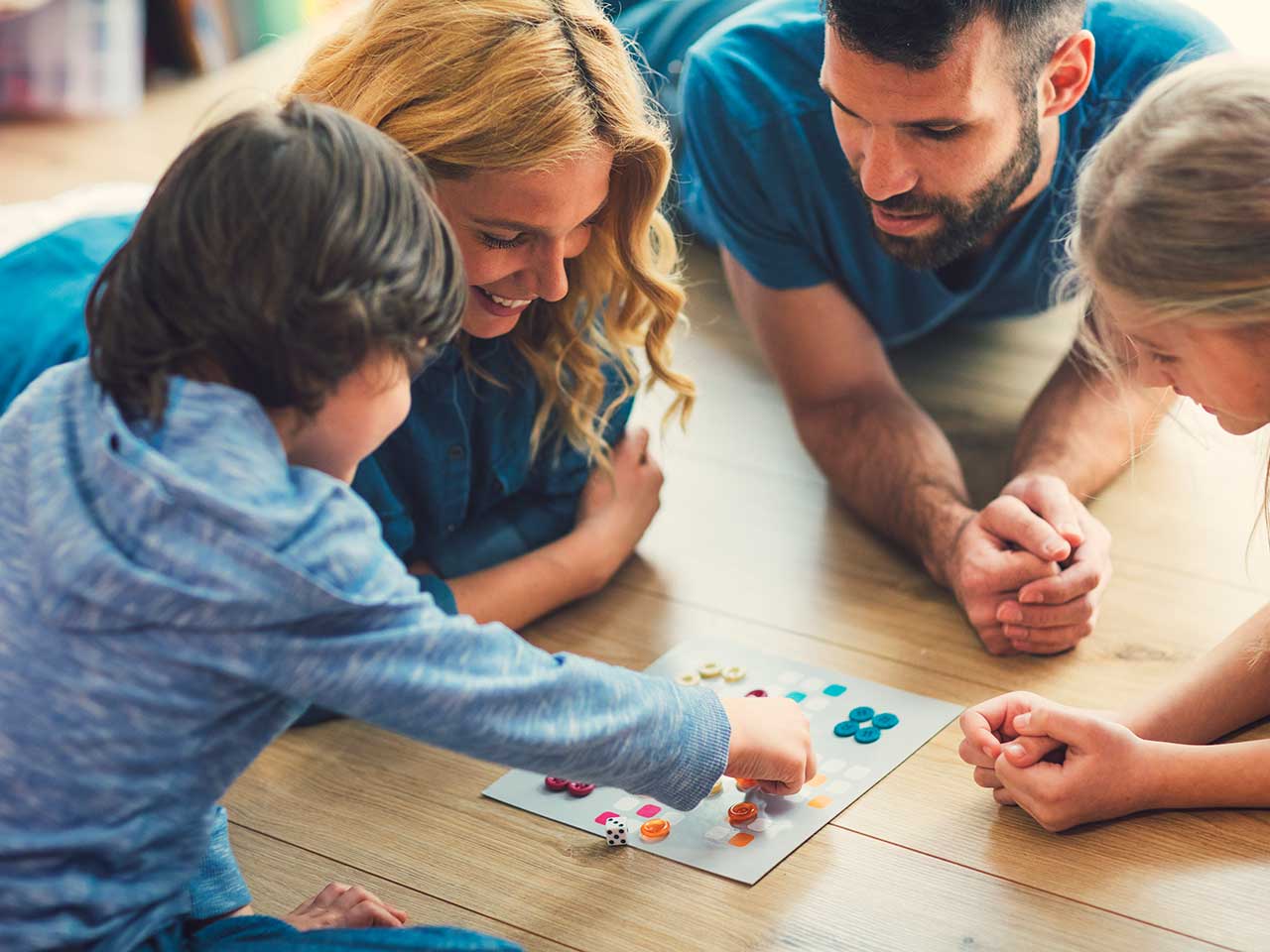 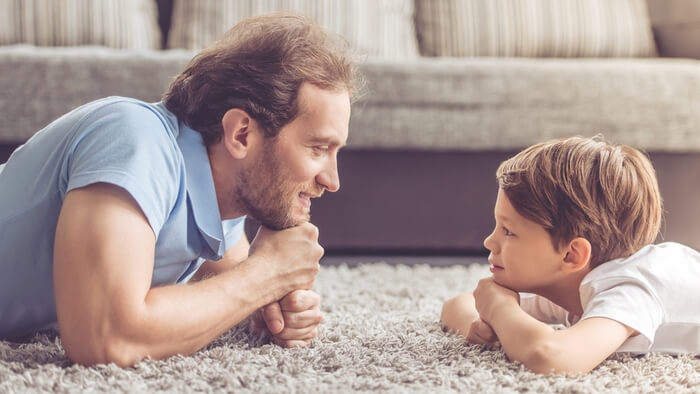 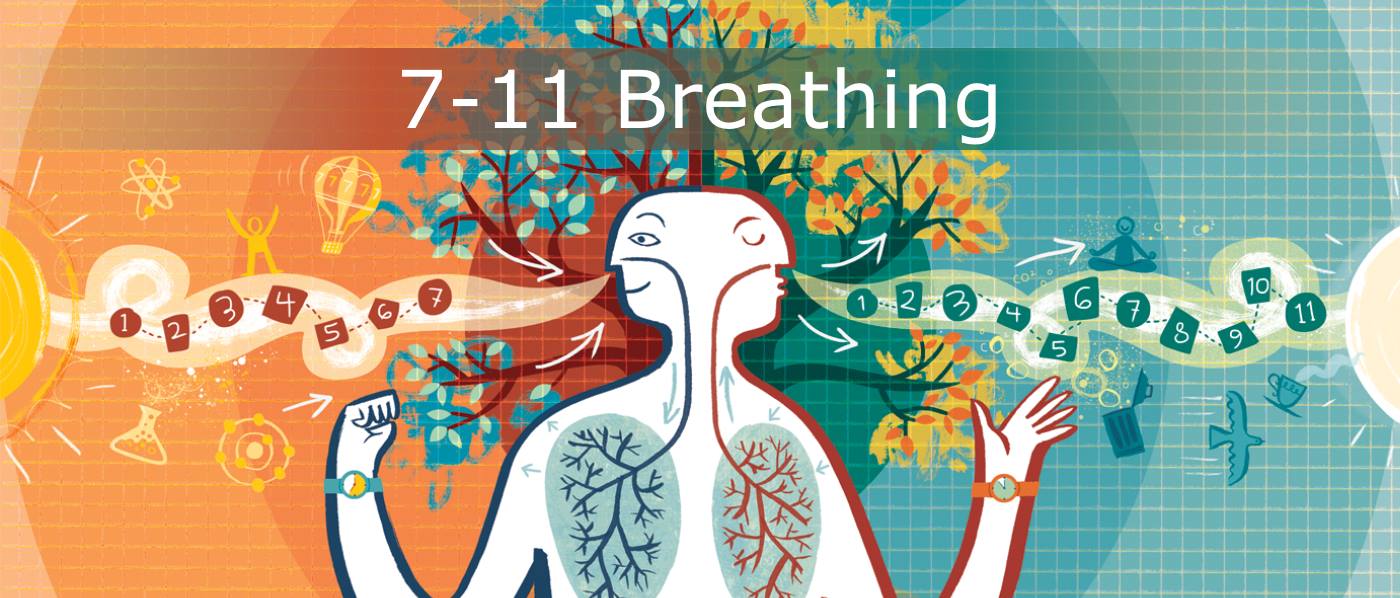 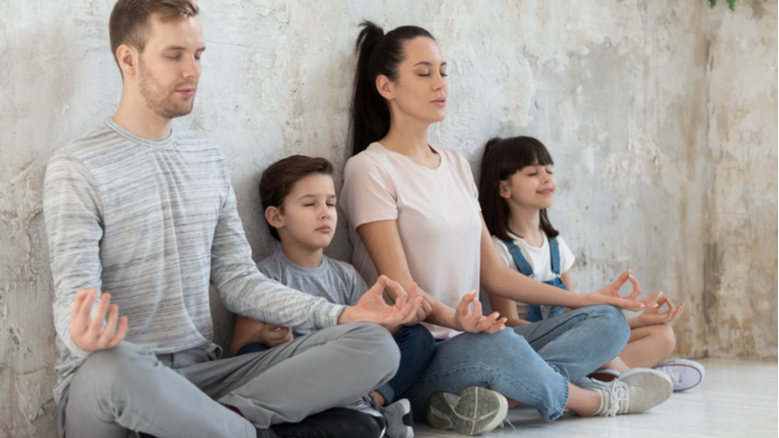 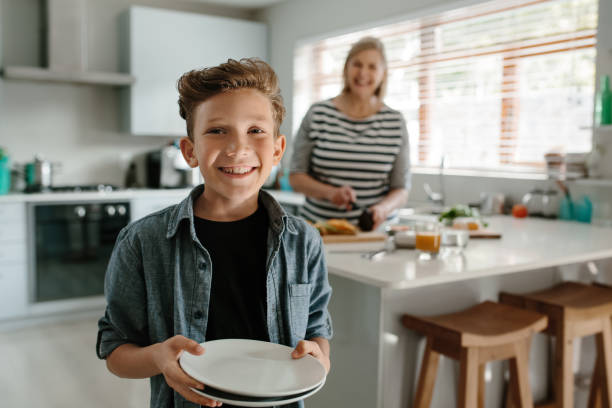 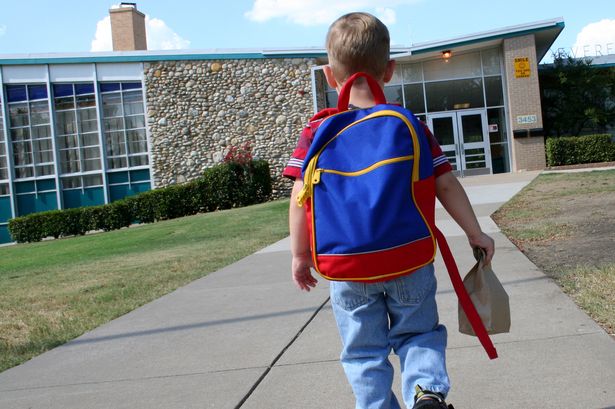